Turner-Fairbank Highway Research CenterOffice of Operations Research & Development
Director
 
         Brian Cronin
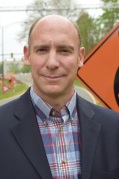 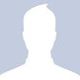 Technical Director
 Robert Ferlis
HRDO-02
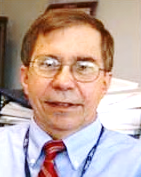 Administrative Assistant

Janet Klein
“Driving Future Highways”
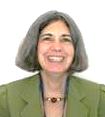 Transportation Enabling 
Technologies Team
Transportation Operations 
Concepts and Analysis Team
Transportation Operations 
Applications Team
Team Leader
Dale Thompson
HRDO-10
Team Leader
Joe Bared
HRDO-20
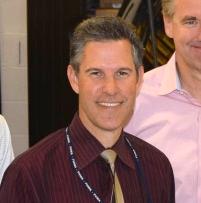 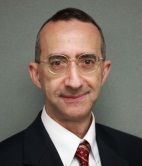 Team Leader
Gene McHale
HRDO-30
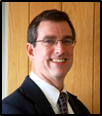 Peter Huang
Jon Obenberger
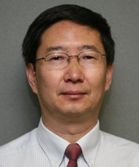 Deborah Curtis
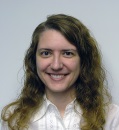 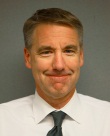 Randy VanGorder
Mohammed Yousuf
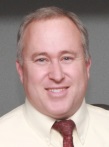 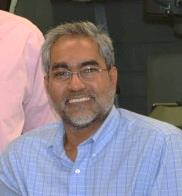 Osman Altan
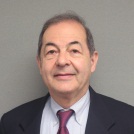 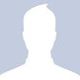 Taylor Lochrane
Chris Melson
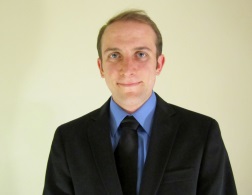 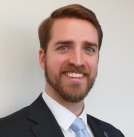 Govind Vadakpat
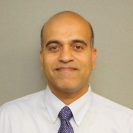 Rachel James
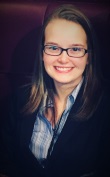 As of 08/10/2016
Turner-Fairbank Highway Research CenterOffice of Operations Research & Development
Transportation Enabling Technologies Team
“Technologies To Enable the Future”
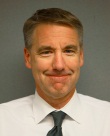 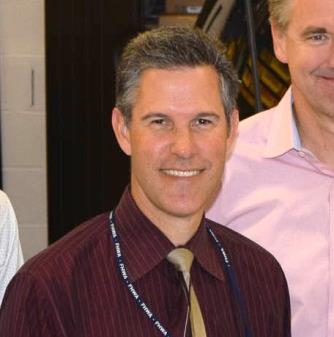 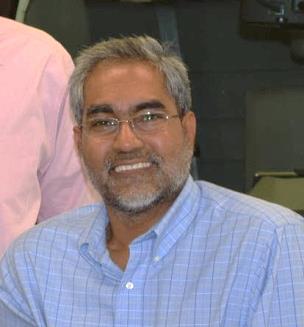 Jon Obenberger
Dale Thompson
Team Leader
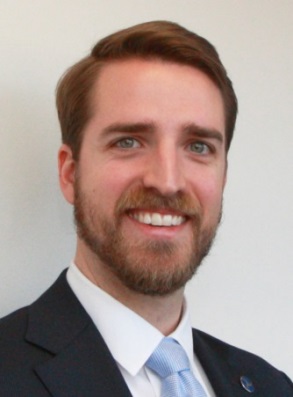 Mohammed Yousuf
Taylor Lochrane
As of 10/30/15
Turner-Fairbank Highway Research CenterOffice of Operations Research & Development
Transportation Concepts and Analysis Team
“Turning “What Ifs” into “Here’s How”
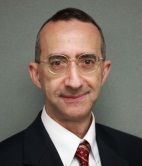 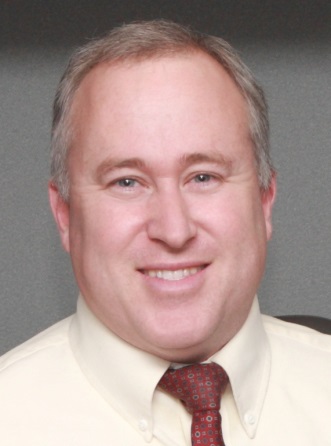 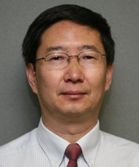 Joe Bared
Team Leader
Peter Huang
Randy VanGorder
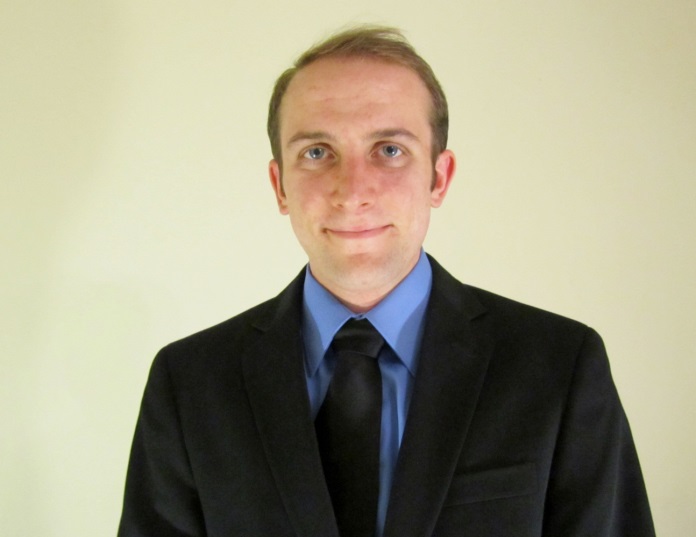 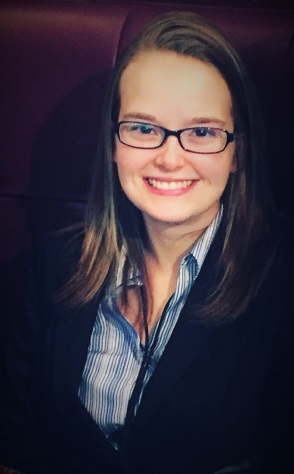 Chris Melson
Rachel James
As of 08/10/2016
Turner-Fairbank Highway Research CenterOffice of Operations Research & Development
Transportation Operations Applications Team
“From The Laboratory to Deployment”
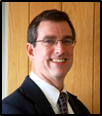 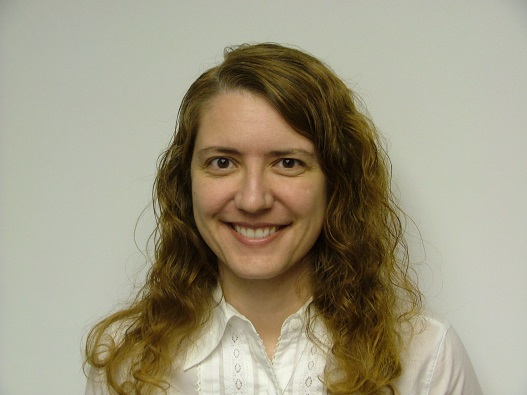 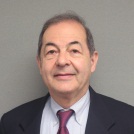 Gene McHale
Team Leader
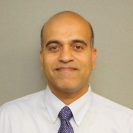 Deborah Curtis
Osman Altan
Govind Vadakpat
As of 10/30/15
Visiting Researchers(IPA; Rotational Assignments; NRC Fellow; Graduate Research Fellow)
Past Researchers
FY 2016 Researchers
Jeremy Raw
Transportation Planner
FHWA Office of Planning
(Jan–  March 2015, HRDO-02)
Li Zhang
Visiting Professor 
Mississippi  State University
(Jan 2014 – August 2016)
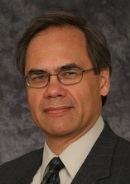 Jia Hu
NRC Post Doc Research Associate
University of Virginia
(Oct 2014 – Present)
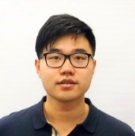 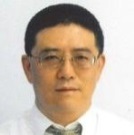 Dan Dailey
IPA
University of Washington 
(July 2015– July 2016)
Lei Zhang 
Graduate Student 
Mississippi State University
(Jan 2014 – August 2016)
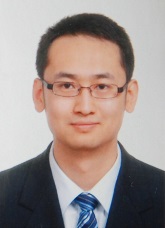 Yi Zhao
NRC Post Doc Research Associate
Beijing Jiaotong University 
(December 2015 – Present)
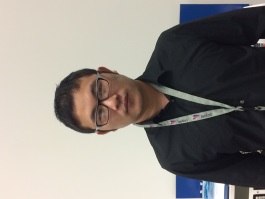 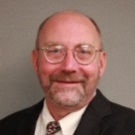 Fang Zhou
Graduate Student 
Mississippi State University
(Jan 2014 – August 2016)
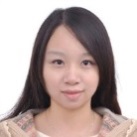 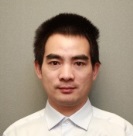 Ximiao Jiang
NRC Post Doc Research Associate
(Oct 2013 – Oct 2015)
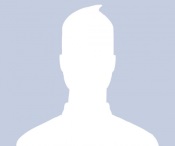 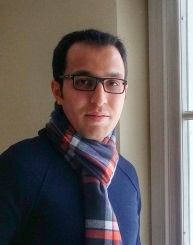 Mehdi Zamanipour
NRC Post Doc Research Associate
University of Arizona
(September 2016 – Present)
Grant Apperson
Graduate Student 
Auburn University
(May – Aug 2015)
Cory Krause
University of Maryland 
Pathways Program
(July 2013 – June 2015)
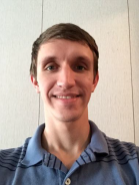 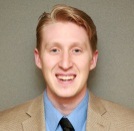 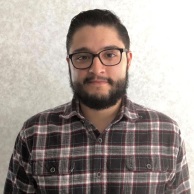 Austin Angulo
Graduate Research Fellow (GRF)
University of Maryland 
(August 2016 – Present)
Xialong Cao
Graduate Student 
Auburn University
(May – Aug 2015)
Rob Kluger
University of Virginia
Eisenhower Research Fellow
(Sep 2014 – Sep 2015)
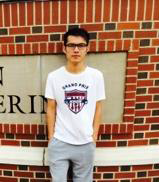 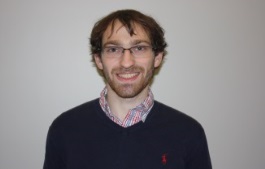 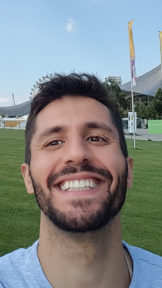 Pavle Bujanovic 
Graduate Research Fellow (GRF)
The University of Texas at Austin
(August 2016 – Present )
David Kari
Graduate Student
University of California Riverside
(May – Aug 2015)
Mikhail Gordon
Graduate Student
Auburn University
(May – Aug 2015)
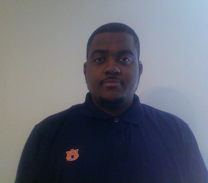 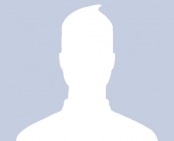 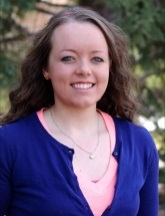 Britton Hammit
Graduate Research Fellow (GRF)
University of Wyoming
(October 2016 – Present)
Guchan Ozbilgin
Graduate Student 
Ohio State University 
(May – Aug 2015)
Terrill (TJ) Jackson
STIPDG
University of Central Florida
(May – Aug 2016)
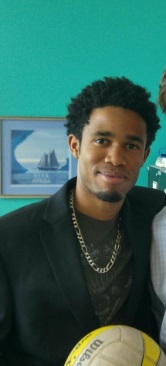 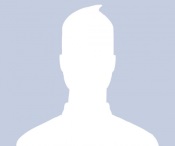 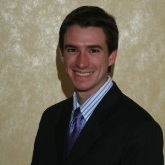 Sean Laffey
Graduate Research Fellow (GRF)
University of Virginia
(August 2016 – Present)
Zhitong Huang 
Eisenhower Research Fellow
Mississippi State University
(Jan 2014 – August 2016t)
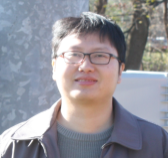